Engaging the Diaconate
How Dallas Equips Deacons to Integrate Faith and Service
Rev. Emmett Hall, JCL
Lacy de la Garza, M.Psy
Introductions
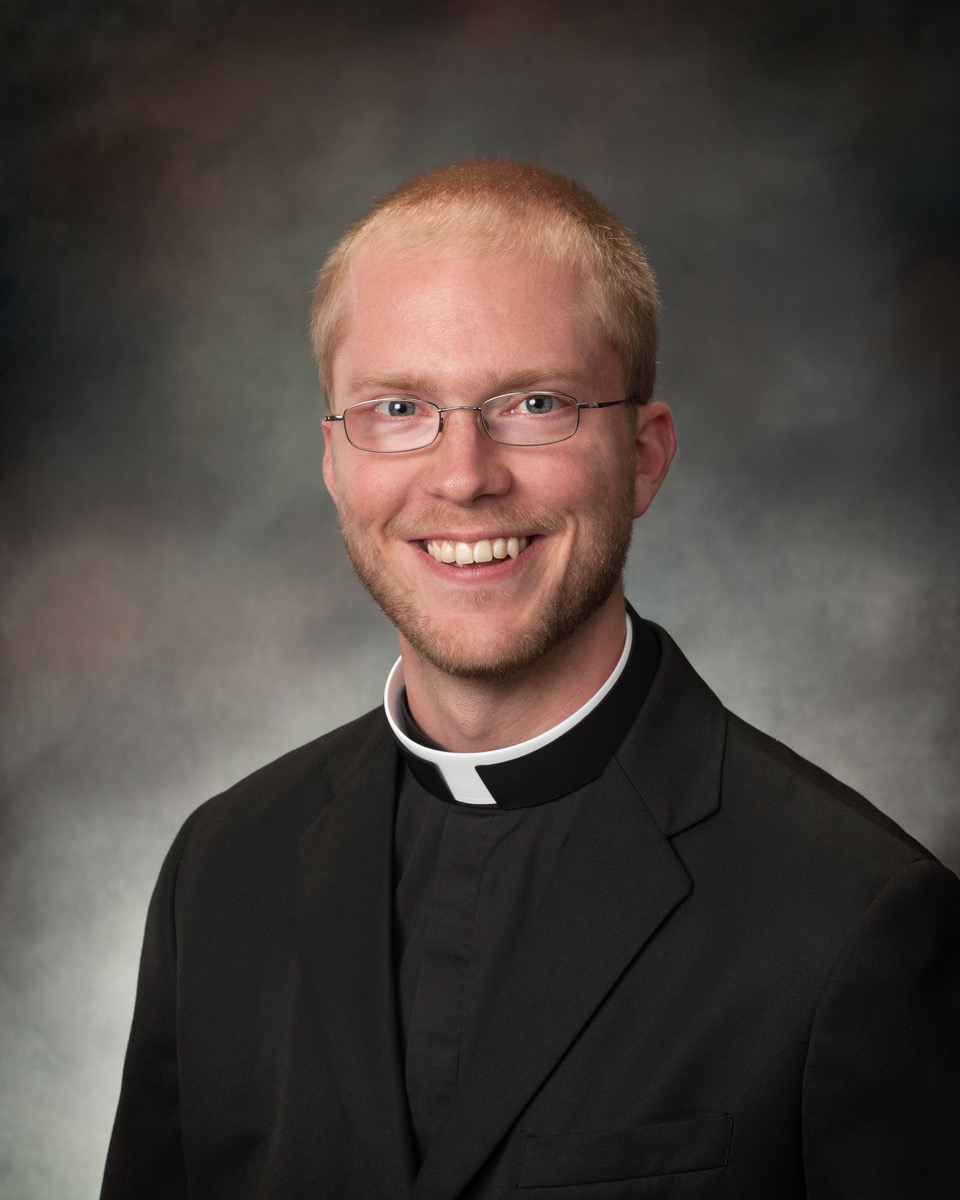 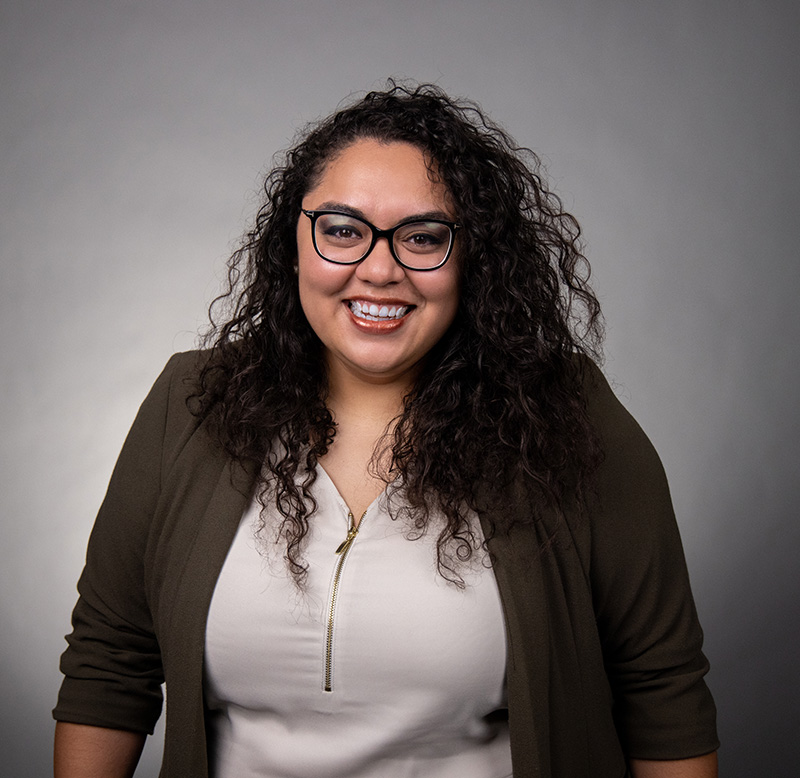 Rev. Emmett Hall, JCL
ehall@cathdal.org
214-379-2859
Lacy de la Garza, M.Psy
ldelagarza@ccdallas.org
469-801-8134
Overview
Understanding the Diaconate 
Why Deacons? 
Natural pairing of Diaconate and CCD 
Case Study: Dallas 
Overview of Dallas Diaconate
Necessity of CEUs
Advent of our program
Questions
[Speaker Notes: Why Diaconate? 6
Why Deacons? 6
Natural pairing of Diaconate and CCD 3
Case Study: Dallas 30
Overview of Dallas Diaconate
Necessity of CEUs
UDMC / Covid changes
Advent of our programa
Tension of zoom / in-person accessibility]
Diaconate - Definitions
At a lower level of the hierarchy are deacons, upon whom hands are imposed "not unto the priesthood, but unto a ministry of service."For strengthened by sacramental grace, in communion with the bishop and his group of priests they serve in the diaconate of the liturgy, of the word, and of charity to the people of God. It is the duty of the deacon, according as it shall have been assigned to him by competent authority, to administer baptism solemnly, to be custodian and dispenser of the Eucharist, to assist at and bless marriages in the name of the Church, to bring Viaticum to the dying, to read the Sacred Scripture to the faithful, to instruct and exhort the people, to preside over the worship and prayer of the faithful, to administer sacramentals, to officiate at funeral and burial services. Dedicated to duties of charity and of administration, let deacons be mindful of the admonition of Blessed Polycarp: "Be merciful, diligent, walking according to the truth of the Lord, who became the servant of all.”
― Lumen Gentium n. 29
[Speaker Notes: Fr. Emmett

Q: Should we bold any phrases within this definition?]
Diaconate - Definitions
For there are men who actually carry out the functions of the deacon's office, either preaching the word of God as catechists, or presiding over scattered Christian communities in the name of the pastor and the bishop, or practicing charity in social or relief work. It is only right to strengthen them by the imposition of hands which has come down from the Apostles, and to bind them more closely to the altar, that they may carry out their ministry more effectively because of the sacramental grace of the diaconate. 
― Ad Gentes n. 16
[Speaker Notes: Fr. Emmett

Q: bold?]
Diaconate - Definitions
Deacons share in Christ's mission and grace in a special way. The sacrament of Holy Orders marks them with an imprint ("character") which cannot be removed and which configures them to Christ, who made himself the "deacon" or servant of all. Among other tasks, it is the task of deacons to assist the bishop and priests in the celebration of the divine mysteries, above all the Eucharist, in the distribution of Holy Communion, in assisting at and blessing marriages, in the proclamation of the Gospel and preaching, in presiding over funerals, and in dedicating themselves to the various ministries of charity. 
― Catechism of the Catholic Church n. 1570
[Speaker Notes: Fr. Emmett

Q: bold?]
Diaconate - Definitions
By divine institution, some of the Christian faithful are marked with an indelible character and constituted as sacred ministers by the sacrament of holy orders. They are thus consecrated and deputed so that, each according to his own grade, they may serve the People of God by a new and specific title. 
― Code of Canon Law, can. 1008

Those who are constituted in the order of the episcopate or the presbyterate receive the mission and capacity to act in the person of Christ the Head, whereas deacons are empowered to serve the People of God in the ministries of the liturgy, the word and charity. 
― Code of Canon Law, can. 1009 §3
[Speaker Notes: Fr. Emmett]
Diaconate - Diakonia
Modern Understanding: diakonia as lowly or humble service
Ancient Usages:
Service at sacrificial meals
High-ranking servant: personal attendant of a nobleman
Emissary: one who acts on behalf of another (especially within a religious context)
Early Christian Usages:
Jesus’ mission: giving his life as a ransom for many (Mk. 10:45)
Apostolic Ministry (Acts 1:17, 24; Acts 6)
The ministry of St. Paul & his collaborators (e.g. Rm. 15:25; 1 Cor. 3:5; Eph. 6:21)
[Speaker Notes: Fr. Emmett]
Diaconate - Models of the Diaconate
Icon of Christ the Servant

Deacon as Intermediary

Deacon as Levite
[Speaker Notes: Fr. Emmett

Q: do we want to track down images?]
Why Deacons?
By ordination, the deacon, who sacramentalizes the Church’s service, is to exercise the Church’s diakonia. Therefore, “the diaconal ministries, distinguished above, are not to be separated; the deacon is ordained for them all, and no one should be ordained who is not prepared to undertake each in some way.” “However, even if this inherent ministerial service is one and the same in every case, nevertheless, the concrete ways of carrying it out are diverse; these must be suggested, in each case, by the different pastoral situations of the single churches.” A deacon may also have greater abilities in one aspect of ministry; and, therefore, his service may be marked by one of them more than by the others. Fundamentally, however, there is an intrinsic unity in a deacon’s ministry. In preaching the word, he is involved in every kind of missionary outreach. In sanctifying God’s People through the Liturgy, he infuses and elevates people with new meaning and with a Christian worldview. In bringing Christ’s Reign into every stratum of society, the deacon develops a Christian conscience among all people of good will, motivating their service and commitment to the sanctity of human life.
― National Directory for the Formation, Ministry, and Life of Permanent Deacons in the United States of America, n. 41
[Speaker Notes: Fr. Emmett



Education requirements

Pandemic

Natural fit for us]
Our program – Education of CCD services
Education of CCD services
Modification of our “fluency model”
What we do
Why we do it
How to get involved

What CCD does

Why we do it

How they as deacons can be involved themselves 

How they as deacons can encourage / facilitate their parish involvement
[Speaker Notes: Lacy]
Our program – Certification
Intended to offer a “CCD Certification” component to this process
Will continue to pursue this as we restart the program
Must receive 12-16 CEUs to complete
Requirement of 12 CEUs per year
Would then be deemed “Certified” in CCD missions and services from a parish perspective
An element of engagement that a pastor or a parish may be looking for
Would then be called upon by Charities to give counsel as needed, and write for us as needed
Undefined yet necessary
Time for Giving
Homily helps
Prayer Intentions
Pastoral presence
[Speaker Notes: Lacy]
Our program – sample objectives
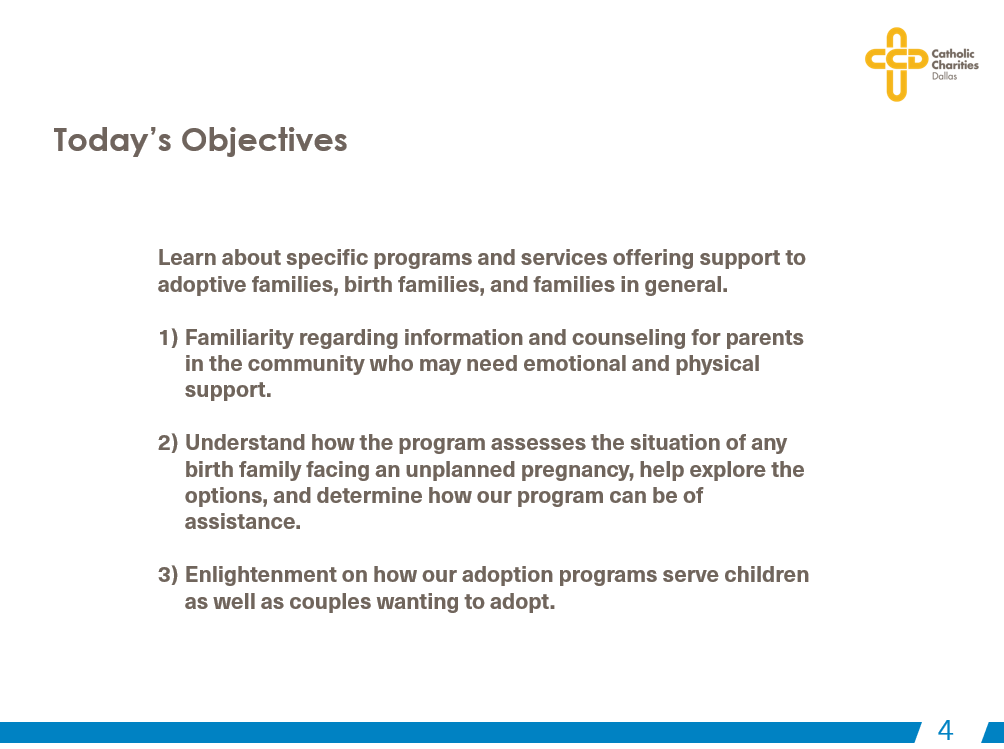 [Speaker Notes: Lacy]
Our program – sample agenda
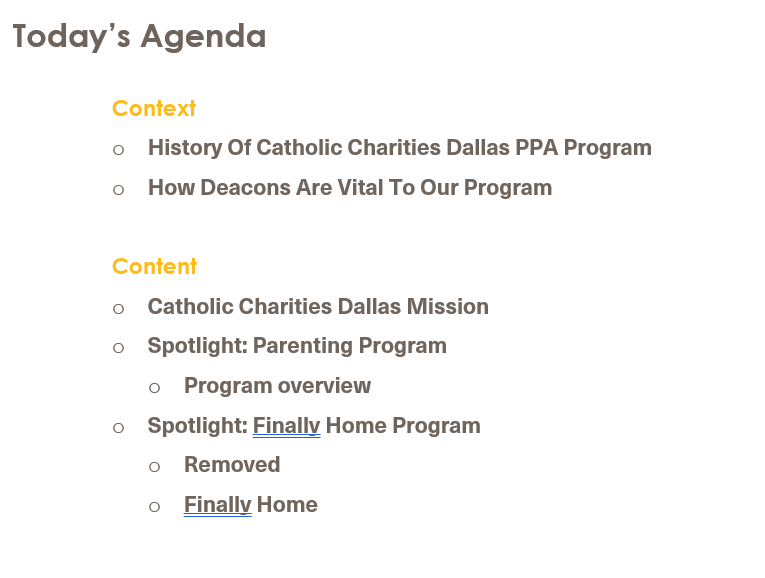 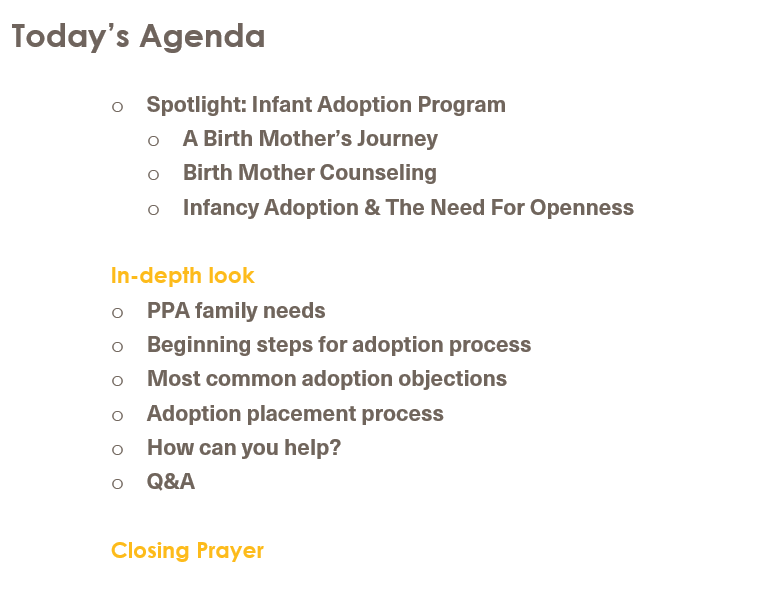 [Speaker Notes: Lacy]
Our program – sample ways to get involved
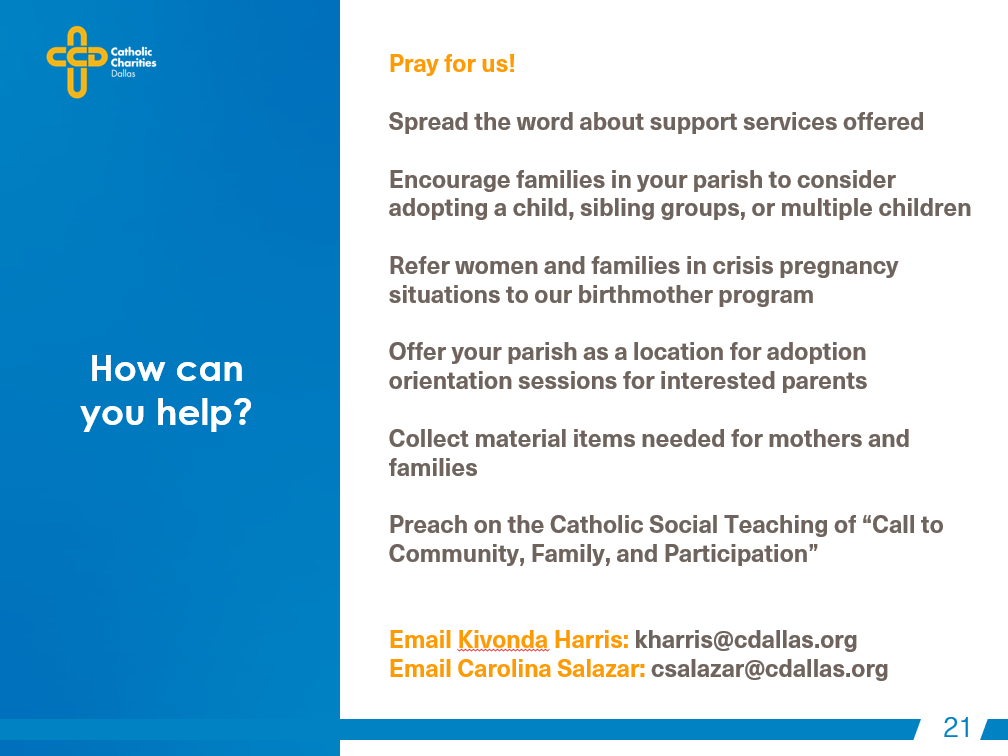 [Speaker Notes: Lacy]
Our program - Structure
Structure
1 webinar every 6-8 weeks
Completed webinars ranged from 1-2 hours long (with CEUs given accordingly)
5 programs deemed “required” v. 7 programs deemed “elective”
Timing
English: Sunday afternoons
Spanish: Wednesday early evenings
[Speaker Notes: Lacy]
Our program - Structure
Required
CCD Overview with Catholic Social Teaching
Immigration Legal Services
Hunger Services
Pregnancy, Parenting & Adoption
Volunteer Services
Elective
Homelessness & Housing
Educational Services
Senior Services
Financial Stability & Career Services
Refugee Resettlement Services
Children’s Services
Disaster Relief & Preparedness Services
[Speaker Notes: Lacy]
Results
Completion Rates

Attendees

Considerations

Successes
[Speaker Notes: Lacy

CCD Certification idea
Recognition of deacons in a special way by parish / diaconate program / CCD
Reducing diocesan redundancies]
Results – considerations
Making the certification more appealing

Deacon’s wives

Advertising / marketing / personal invitations

Factor in more vibrantly adult learning styles
[Speaker Notes: Fr. Emmett


Deacon’s wives

Making the certification more appealing

Advertising / marketing / personal invitations?

Factor in more vibrantly adult learning styles
- Send back to Lacy for a quick explanation
-Larger focus, or smaller focus? Is this something that’s worth trying to do as a big block of things, or focus on deeper dives one-off things?]
Results – successes
More common understanding of CCD programs

Deeper relationship for mutual benefit of parish & CCD

Deacons fulfilling CEU requirement

Stronger foundation for future growth
[Speaker Notes: Lacy]
Results – pitfalls to avoid
Variations of deacon involvement

Geographical disparity

Reducing redundant parish and social ministries
[Speaker Notes: Lacy

Geographical disparity in application of information (and readiness to implement)

Reducing redundancies
Eliminating redundancies of what parishes do v. what CCD does already


Variations of deacon involvement
Varying levels of deacon involvement
Parish to parish
Very involved to less involved
Urban v. suburban v. rural social service need disparity
Visible v. invisible need]
Questions?
[Speaker Notes: both]
Contact information
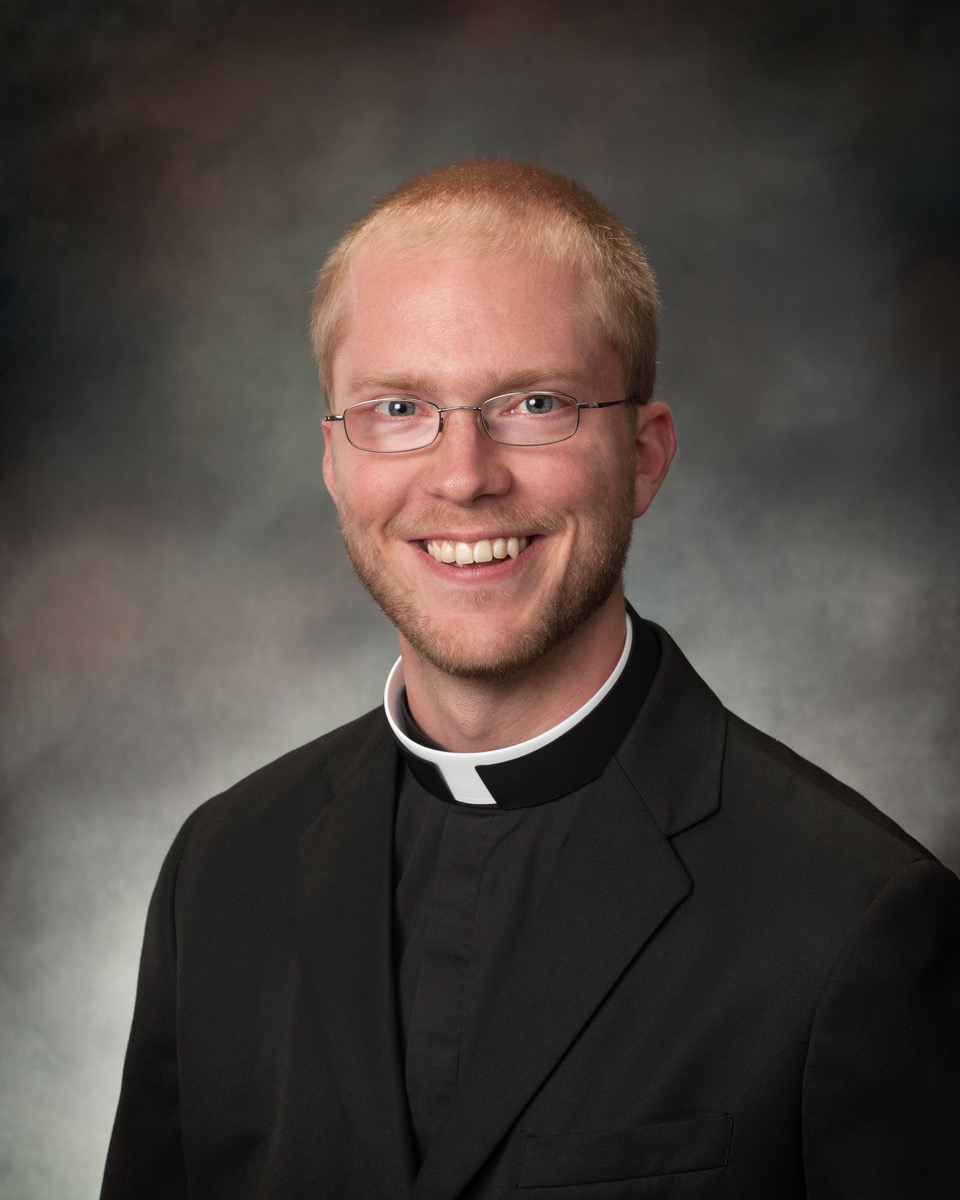 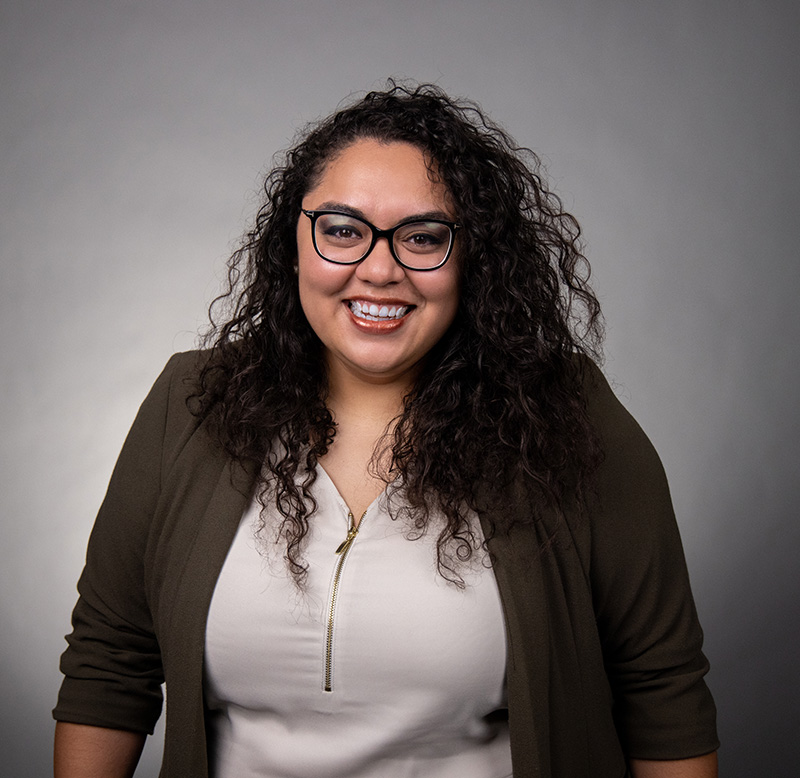 Rev. Emmett Hall, JCL
ehall@cathdal.org
214-379-2859
Lacy de la Garza, M.Psy
ldelagarza@ccdallas.org
469-801-8134